SAAA Safety Management
Introducing SERA Reporting and Data Management System
Aim of this presentation
Outline the purpose and component parts of a Safety Management System
Introduce key component parts that you as a member will be able to interact with
Outline the need for an effective SMS
Explain how SAAA’s SMS works
Outline SAAA documentation associated with SMS
Explain how to use SERA
16 December 2013
SAAA SMS
2
What are the basics of a SMS?
identify safety hazards

ensure that remedial actions necessary to mitigate the risks/hazards are implemented

provide for continuous monitoring and regular assessment of the safety level achieved

clearly define lines of safety accountability, including  the direct and shared responsibilities.
16 December 2013
SAAA SMS
3
How do we achieve these goals?
ICAO has developed four component parts;
 Safety Policy, Objectives and Planning;
 Safety Risk Management;
 Safety Assurance; and
 Safety Training and Promotion.

Each part has some minor component parts, the objective is to focus on the parts that affect you and what part you can play in supporting the system. 
Accepting the Safety Team will address Item 1 above in the SMS manual, let’s start with item 2.
16 December 2013
SAAA SMS
4
Safety Risk Management;
Identify the Hazard
16 December 2013
SAAA SMS
5
Safety Occurrence Reporting
What is an occurrence?
A hazardous situation
e.g. Smoking near a refuelling operation
A safety event
e.g. Spilt coffee during flight and burnt my leg, resulting in nearly turning inverted
Collectively referred to as an occurrence
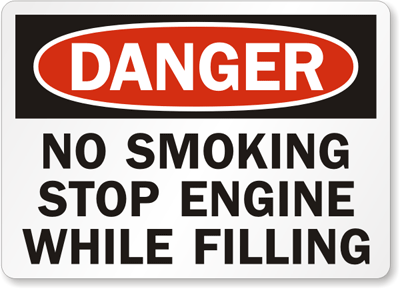 16 December 2013
SAAA SMS
6
Safety Reporter
Who is responsible for reporting safety occurrences?
Everyone
Events that affect you
Events that might affect others

Why is everyone responsible?
To protect everyone from injury or loss of property
Others protect you
You protect others
16 December 2013
SAAA SMS
7
Occurrence Report
Occurrence report:

“Due to the recent loss of a RV aircraft, I decided to inspect my empennage very carefully.

I found a crack in the right elevator spar at the outboard attach point.  This is how it looked upon inspection. Just a black line.

It's an RV7A with 908 hours.

Everyone please check your elevators carefully before your next flight!”
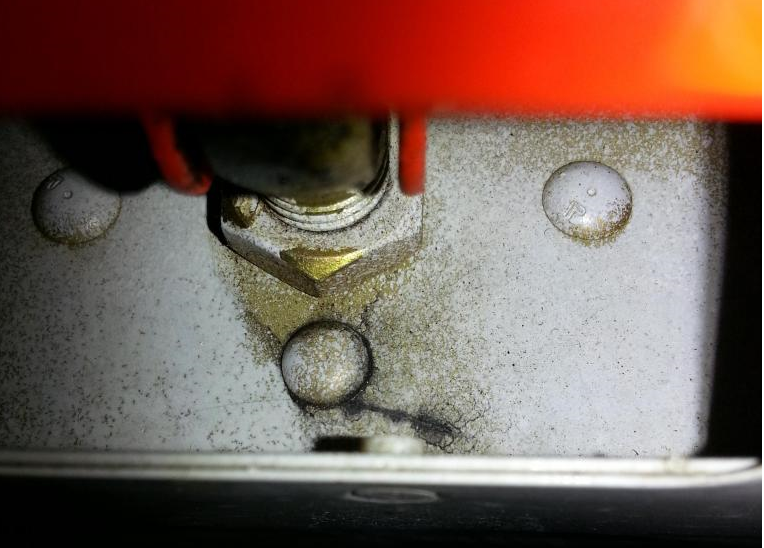 Was this relevant to other builders and owners of this type of aircraft?
16 December 2013
SAAA SMS
8
Where was it reported?
Van’s Airforce forum

Who took notice of it?
Of the many thousands of builders, most likely only a few regularly read the forum
An Aussie builder reported the post to the SAAA Safety Manager via SERA

What was the cause of the problem?
While no formal investigation was carried out, from information gathered on line and confirmed during local inspections several options emerged 

Who is responsible for informing other owners of that type of aircraft?
16 December 2013
SAAA SMS
9
Possible causes of the problem
Possible causes include:

Hinge point misalignment?
Loose jam nut?
Residual stress from construction?
Control surface wind damage on the ground?
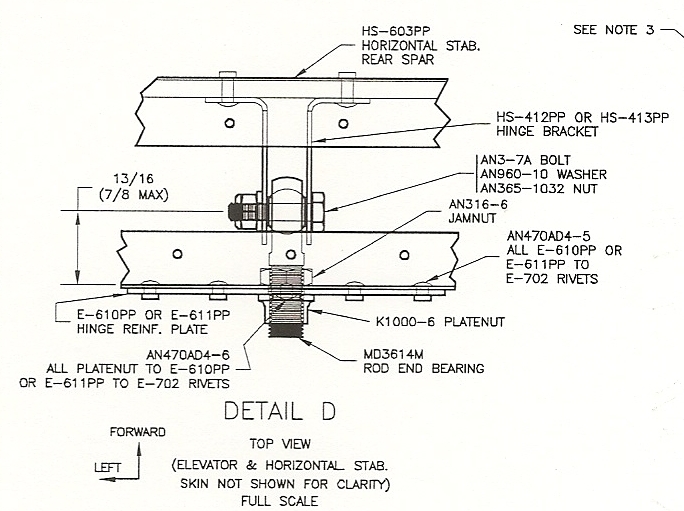 16 December 2013
SAAA SMS
10
Precautionary Steps
From many posts on the Vans Airforce forum:
Ensure that the jam nuts are tight- use the correct tool to torque the nuts
Add locktite 
Add marker on the nut to detect rotation (Torqueseal)
Use better system for control locks

Do we need more information?
“Sure enough, not only was one of his jam nuts finger tight on one side, the other side showed the jam nuts completely GONE! The airplane had been flying for hundreds of hours with the elevator hanging on only by a couple of #40 rivets on the nutplates.”
16 December 2013
SAAA SMS
11
The role of Safety Management
Use our technical experts team to investigate
Everyone is responsible
Enter reports through an internet based system
Tell our members about the problem and the options for fixing it
16 December 2013
SAAA SMS
12
Is it worth doing?
The spar crack on the RV-7 was reported on the Van’s Airforce forum in 2005.

How many RV owners know about it today?
It was reported widely in Australia in 2013 by SAAA
Are your aircraft regular inspections finding these problems?

Is it worth the effort?

Should SAAA be in the business of reporting on safety issues with our members’ aircraft?
16 December 2013
SAAA SMS
13
Some of the SAAA’s SMS Parts in action
The “Engine” of SAAA’s safety management  system
16 December 2013
SAAA SMS
14
Key SMS persons
Safety Manager
Administers the SMS 
Provides training
Allocates reports to technical experts
Prepares reports
Publishes reports and analysis
Manages the SMS manual
Administers SERA
No policing duties!!!
Policing is CASA’s responsibility, not SAAA’s
16 December 2013
SAAA SMS
15
Chapter Safety Coordinator
Chapter Safety Coordinator Role
advice on SERA
Shows members how to enter an occurrence
Shows members how to view reports

leads chapter meeting safety briefing
Discuss safety issues at the start of each chapter meeting

compiles chapter safety report to SAAA Safety Manager
Number of chapter safety events each year 
Suggestions on safety from chapter members.
16 December 2013
SAAA SMS
16
Notes on SERA
SERA is an on line reporting and safety data management system.

It is designed for managing airline safety
It is far more powerful than needed by SAAA
SAAA will use a subset of the facilities
SAAA is able to configure some of the menus to suit SAAA context

SERA is independent of SAAA, but will be accessible through the SAAA website

SAAA has its own database on SERA

The SAAA database on SERA is managed by SAAA’s Safety Manager
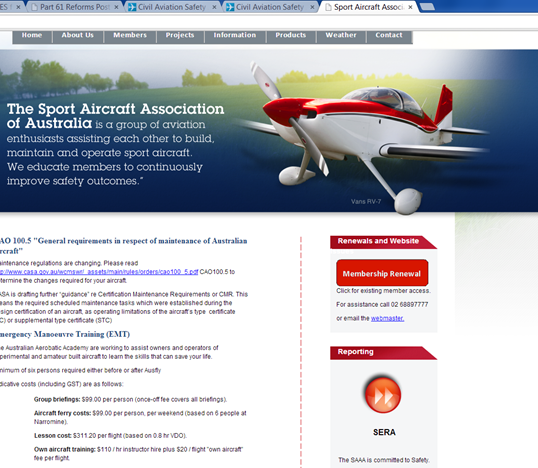 Enter Here
16 December 2013
SAAA SMS
17
Connecting to SERA
https://www.sera.com.au 

Step 1, register with SERA
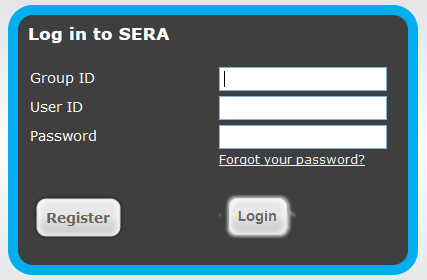 16 December 2013
SAAA SMS
18
Registering with SERA
Your group ID is SAAA – type in SAAA and hit the Register button.
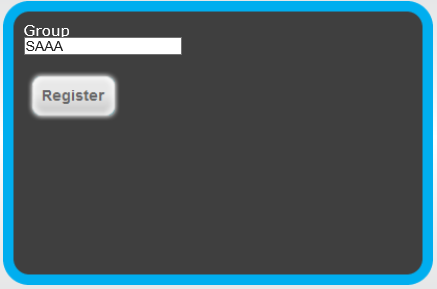 16 December 2013
SAAA SMS
19
Fill out the form
Use your own User ID
Your choice ;  your name or aircraft’s Rego?
Company is “SAAA”

Department is your chapter #

Other fields as required
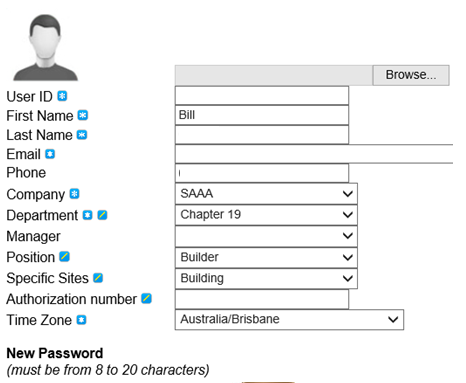 16 December 2013
SAAA SMS
20
Log in to SERA
Once registered, log in.

You will be logged in as a reporter

Follow the prompts
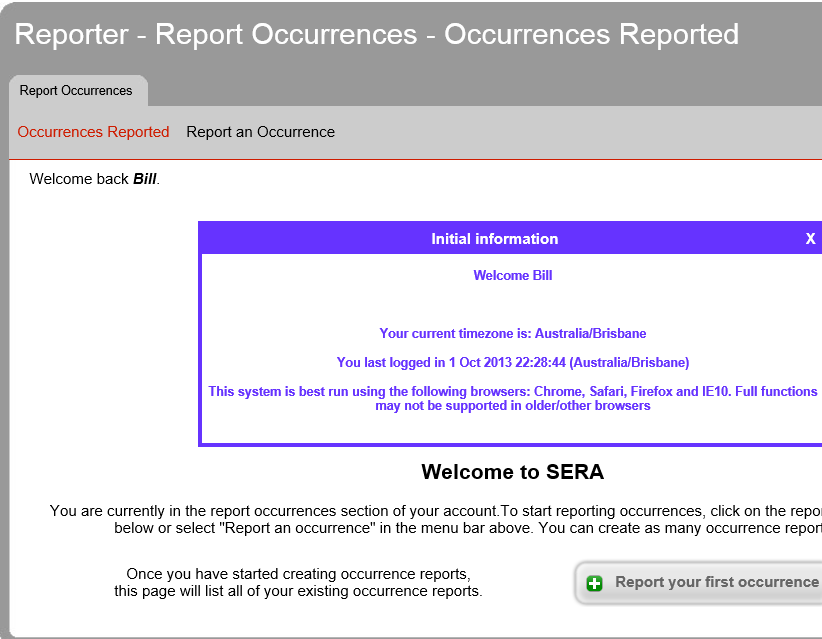 16 December 2013
SAAA SMS
21
SERA Help
Help is available from the Support button
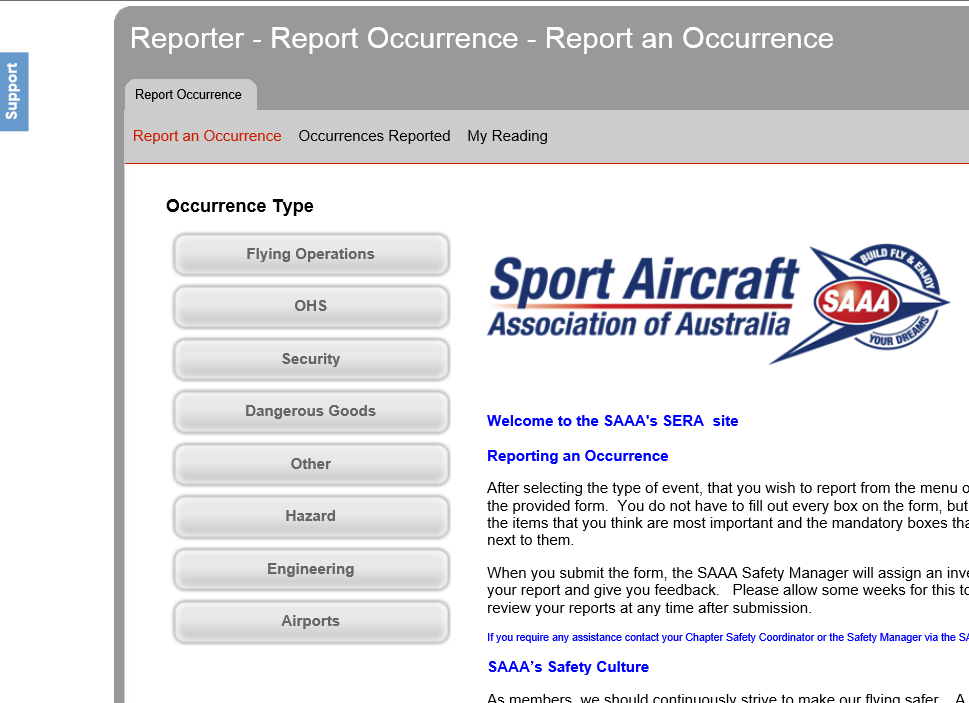 16 December 2013
SAAA SMS
22
SERA Welcome Message
Please review the welcome message
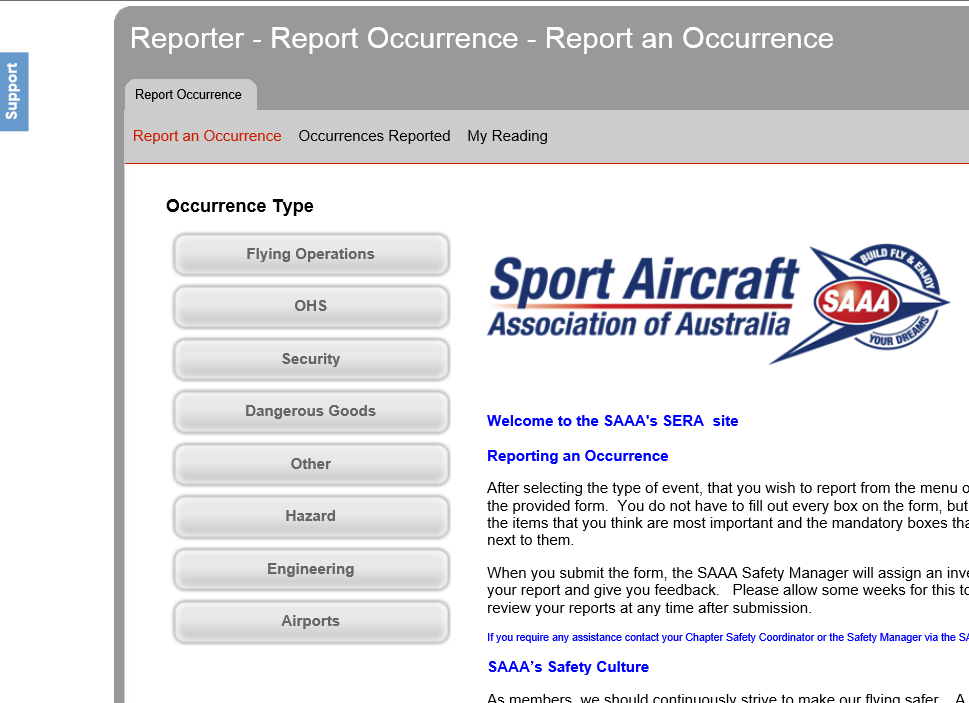 16 December 2013
SAAA SMS
23
Occurrence Type
Select the most likely category for your report.

Example:
Near miss when flying through a pass in the mountains

What occurrence type would you use? Select one.
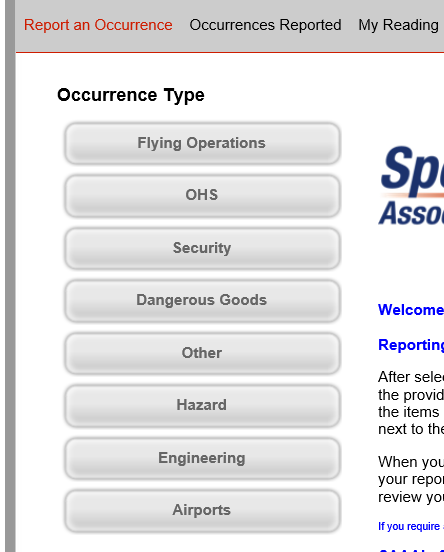 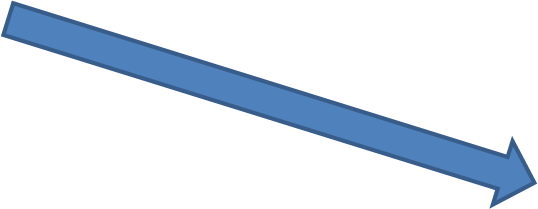 16 December 2013
SAAA SMS
24
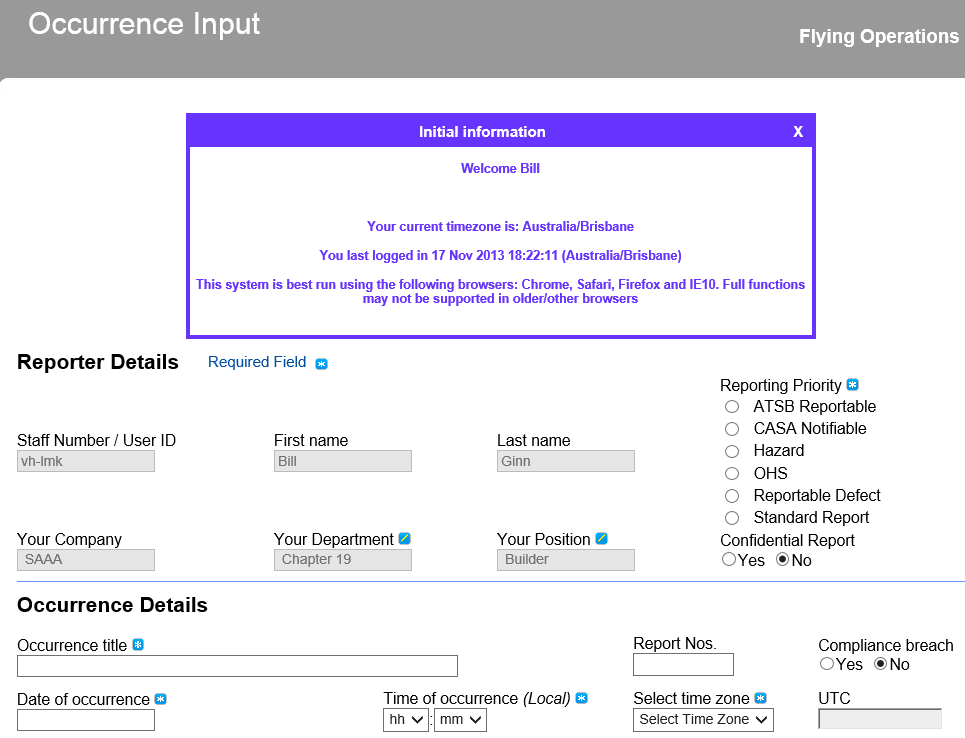 Fill in the form as best you can.   Not all the fields are applicable to all occurrences, so choose the ones that are relevant.

Fields with a blue star have to be completed
16 December 2013
SAAA SMS (produced by Bill Ginn)
25
After submitting an Occurrence
SAAA’s Safety Manager will:
Review the report
Pass the report to an investigator (any volunteers?)
Monitor progress of the analysis

The reporter can:
Review submitted reports
Read comments
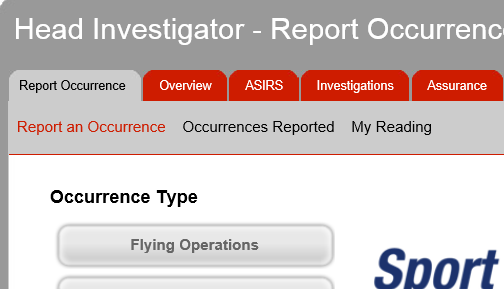 16 December 2013
SAAA SMS
26
Summary
Be involved, share your experiences 
Consider setting a target of say at least 1 occurrence report each year? It’s up to you, the more the better.

The more reports, the better the safety information that will be made available to everyone.

This system is ours and is not linked to CASA in any way.

All reports are kept confidential, but at the end of the day, a court order could access the data.
16 December 2013
SAAA SMS
27
Further Information
Help with SERA access
On-line service
Chapter Safety Coordinator
SAAA Safety Manager

Discuss a safety issue
Chapter Safety Coordinator
SAAA Safety Manager
16 December 2013
SAAA SMS
28
KEY POINTS
Key points:

A SMS is designed to collect and analyse safety data

The outcome is a safer operating environment for everyone

SAAA’s SMS uses the SERA computer database and reporting system

The Safety Manager and Chapter Safety Coordinator provide support, not policing
16 December 2013
SAAA SMS
29
Feedback
Questions?

Contact Mike Horneman
safety@saaa.com
16 December 2013
SAAA SMS
30